Lecture 7. Backpropagation- Gradient descent and computational graph
Computational Graph: used in for example 
Tensorflow
Theano
CNTK
Backpropagation
Phase 1: Propagation
Forward pass, generating output values
Backward pass: calculating the gradients
Phase 2: Weight update
Updating the weights by a ratio of the weight’s gradient. This ratio is also called learning rate, η.
Δwij = -η  E /  wij
Computational Graph
b
a
Computational graph representation:
Nodes: variables 
Edges: operations/functions
c
Example
x
y
u
v
Computational Graph
Example: e = (a+b) ∗ (b+1)
c = a + b
e
6
d = b + 1
∗
e = c ∗ d
c
d
3
2
+1
+
a
b
2
1
Review: Chain Rule
Case 1
g
h
z
y
x
Case 2
x
s
z
y
Computational Graph
d
Example: e = (a+b) ∗ (b+1)
c
e
=1x(b+1)+1x(a+b)
∗
=c
=d
=a+b
Sum over all paths from b to e
=b+1
c
d
+1
+
=1
=1
=1
a
b
The computational graph ofe = (a+b) ∗ (b+1):
c
d
e
15
a = 3,  b = 2
∗
=c
=d
5
3
c
d
5
3
+1
+
=1
=1
=1
a
b
3
2
Computational Graph
Example: e = (a+b) ∗ (b+1)
=8
e
8
a = 3,  b = 2
∗
=c
=d
5
3
c
d
1
1
+1
+
=1
=1
=1
a
b
1
Start with 1
Computational Graph
Example: e = (a+b) ∗ (b+1)
=3
e
3
a = 3,  b = 2
∗
=c
=d
3
5
c
d
1
+1
+
=1
=1
=1
a
b
1
Start with 1
Computational Graph
Reverse mode
Compute
What is the benefit?
and
Example: e = (a+b) ∗ (b+1)
e
Start with 1
1
∗
=c
=d
3
5
a = 3,  b = 2
c
d
5
3
+1
+
=1
=1
=1
a
b
3
8
Summary
Two step computation:
Forward step: compute the values before differentiation for each node from the bottom.
Reverse step: compute the values for differentiation from the bottom.
Computational Graph
Parameter sharing: the same parameters appearing in different nodes
y=xex^2
x
u
u=ex^2
y
v
∗
∗
x
x
Note: Treat each individual x as different variables
Adding three paths together: = ex^2 + 2x2ex^2
Computational graphs for feed forward networks
Feedforward Network
x
bL
b1
y
b2
W1
WL
W2
= σ(                …     σ(               σ(                          +            ) +          ) … +          )
z1=W1x+b1
z2=W2x+b2
y
z2
x
z1
a1
W1
W2
b2
b1
Loss Function of Feedforward Network
C=L(y’,y)
y’
z1=W1x+b1
z2=W2x+b2
y
z2
x
z1
a1
W1
W2
b2
b1
Gradient of Cost Function
C = L(y’,y)
To compute the gradient …
y’
Computing the partial derivative on the edge
Using reverse mode
Output is always a scalar
y
z2
x
z1
a1
W1
W2
vector
b2
b1
vector
Jacobian Matrix
y=f(x), x=[x1, x2, x3], y=[y1, y2]
size of y
size of x
Gradient of Cost Function
Assuming a classifcation
problem
C=L(y’,y)
0

0
…


1
…

0
y’
Last Layer
…
y
…
…
Cross Entropy: C=-log yr:
-1/yr            if i=r

0                 otherwise
…
[Speaker Notes: Only one dimension is 1, and others are all 0

Index of the dimension which is 1

Do we have to consider other dimensions?]
Gradient of Cost Function
C=L(y’,y)
square
y
is a Jacobian matrix
y’
z2
i=j, differentiate on the sigmoid
O,w, 0
y
z2
σ’ (zi2)
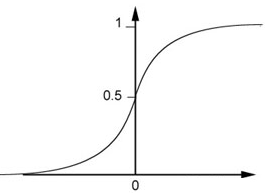 How about softmax? 
Diagonal 
Matrix
zi2
C=L(y’,y)
y’
Z2 /   a1
Z2=W2a1
=W2
y
z2
a1
W2
Z2 /   W2
Thus, summing up everything on the path, we have:
C /    W1 =(    C/   y) (   y/   z2)  W2 (   a1/   z1) (   z1 /    W1)
C=L(y’,y)
y’
a1 /   z1
W1
W2
y /     z2
y
z2
x
z1
a1
Z1 /   W1
Z2 /   W2
W1
W2
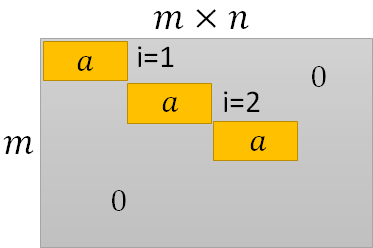 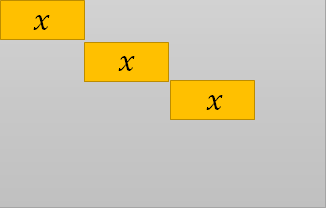 C /    W1
Computational Graphsfor Recurrent Networks
Recurrent Network
y1
y2
y3
h0
f
h1
f
f
h2
h3
……
x1
x2
x3
yt, ht = f(xt, ht-1, Wi, Wh , Wo)
ht = σ(Wixt + Whht-1)
yt = softmax(Woht)
(biases are ignored here)
yt, ht = f(xt, ht-1, Wi, Wh , Wo)
ht = σ(Wixt + Whht-1)
yt = softmax(Woht)
Recurrent Network
Wo
o1
y1
h0
m1
z1
h1
Wh
n1
x1
Wi
yt, ht = f(xt, ht-1, Wi, Wh , Wo)
ht = σ(Wixt + Whht-1)
yt = softmax(Woht)
Recurrent Network
y1
Wo
yt = softmax(Woht)
h0
h1
ht = σ(Wixt + Whht-1)
Wh
x1
Wi
C=C1 + C2 + C3
Recurrent Network
C
y’2
y’3
C2
y’1
C3
C1
y1
y2
y3
Wo
Wo
Wo
h0
h1
h2
h3
Wh
Wh
Wh
x1
Wi
x2
Wi
x3
Wi
C=C1 + C2 + C3
Recurrent Network
C
1
1
1
y’3
C2
C3
C1
y’1
y’2
y1
y2
y3
Wo
Wo
Wo
h0
h1
h2
h3
Wh
Wh
Wh
C/   Wh
C/   Wh
C/   Wh
x1
Wi
x2
Wi
x3
Wi
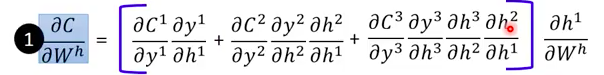 Remove first term, h2/h1 in 2nd term and 3rd term, replace h1/Wh by h2/Wh
2
Remove first two terms, remove h3/h2 and h2/h1
in 3rd term, replace h1/Wh by h3/Wh
3
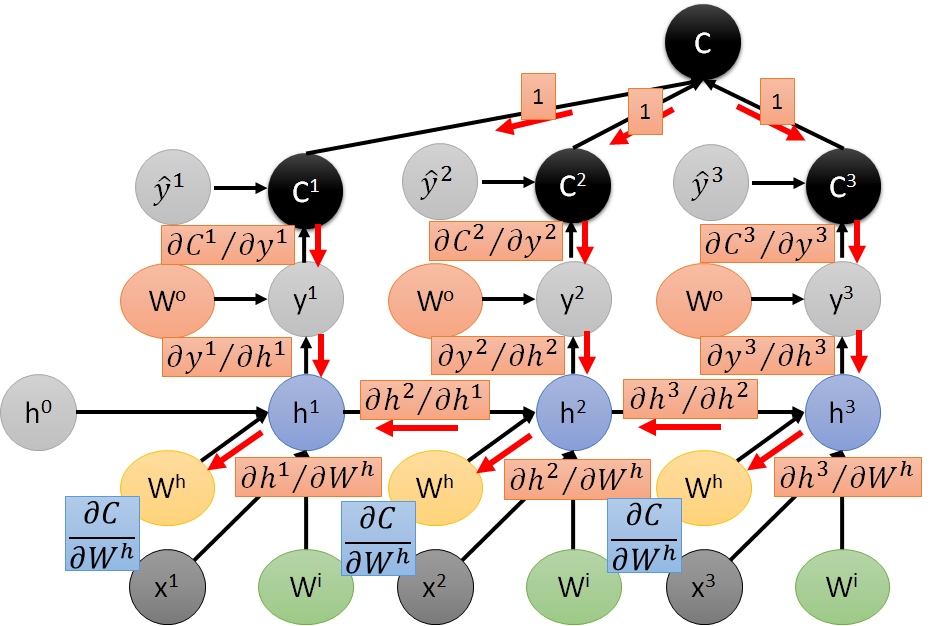 Then
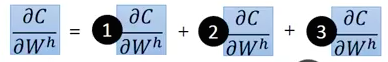 Notice the benefit of the
top down computation
2
3
1